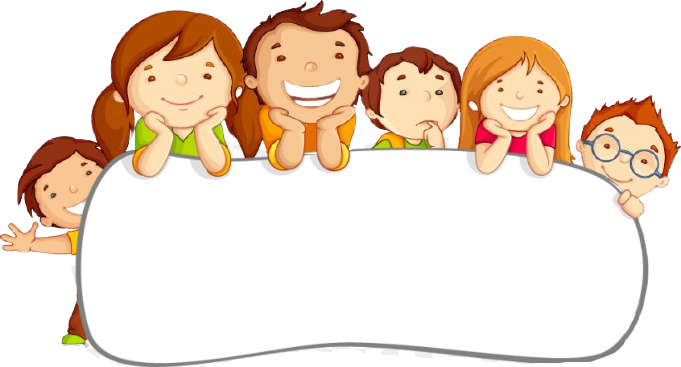 HƯỚNG DẪN ĐÁNH GIÁ THỰC HIỆN CHƯƠNG TRÌNH
TRONG CÁC CƠ SỞ GIÁO DỤC MẦM NON
V. ĐÁNH GIÁ  THỰC HIỆN GIÁO DỤC HÒA NHẬP ĐỐI VỚI TRẺ CÓ NHU CẦU ĐẶC BIỆT

(Dành cho cán bộ quản lí, giáo viên mầm non)
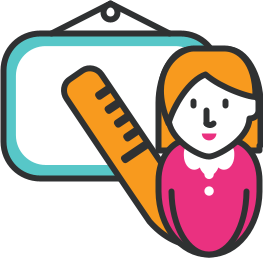 TS. HOÀNG THỊ NHO
ĐÁNH GIÁ THỰC HIỆN GIÁO DỤC HÒA NHẬP  ĐỐI VỚI TRẺ CÓ NHU CẦU ĐẶC BIỆT
Trẻ em có nhu cầu đặc biệt là những người có khuyết tật, bệnh tật, rủi ro liên quan đến sự trì hoãn phát triển, hoặc có khả năng đặc biệt/ tài năng. Để phát huy tiềm năng và phát triển như các bạn đồng trang lứa, những trẻ này cần có các dịch vụ hỗ trợ hơn mức thông thường. Khái niệm nhu cầu đặc biệt được xây dựng bởi xã hội; bởi vì mỗi xã hội là riêng biệt nên mỗi nhóm sẽ phát triển khái niệm về các nhu cầu đặc biệt với ý nghĩa tích cực và lâu dài cho riêng mình, xác định khoảng cách trong dịch vụ và xây dựng một kế hoạch dịch vụ. Các dịch vụ dễ tiếp cận và công bằng cho TẤT CẢ trẻ em có thể tạo ra sự khác biệt tích cực và lâu dài làm giảm sự cần thiết của các dịch vụ đặc biệt. (Theo Bộ công cụ đánh giá toàn cầu)
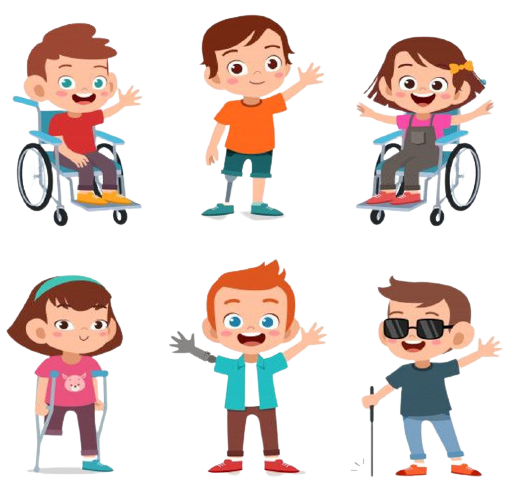 1. Mục đích đánh giá
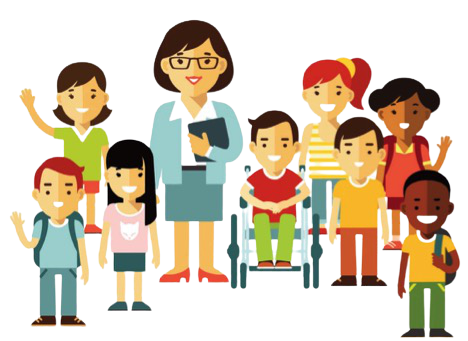 Nắm bắt được thực trạng triển khai trong sự công bằng khi tiếp cận chương trình cho trẻ có nhu cầu đặc biệt và khả năng tiếp cận chương trình học của trẻ. Từ đó, có các biện pháp cải thiện và đảm bảo các yếu tố về cơ sở vật chất, chính sách, triển khai chương trình đảm bảo tất cả trẻ em được tiếp cận cơ hội học tập ở trường mầm non nơi trẻ sinh sống.
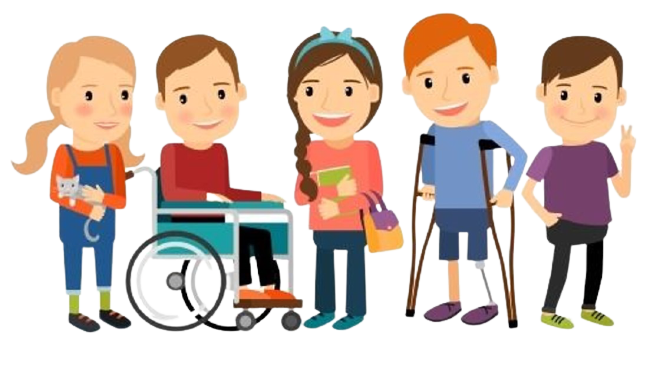 Tìm hiểu thực trạng việc tổ chức thực hiện, các hoạt động giám sát và sự phối hợp của ban giám hiệu, cha mẹ trẻ và giáo viên nhằm giúp tìm ra các biện pháp cải thiện hiệu quả việc thực hiện giáo dục trong nhà trường.
2. Nội dung đánh giá
2.1. Đánh giá khả năng tiếp cận và sự công bằng trong tiếp cận cơ hội học tập
- Sự công bằng trong tiếp cận cơ hội học tập và các mức độ hỗ trợ giữa trẻ trai, trẻ gái; trẻ thuộc nhóm gia đình thu nhập thấp và nhóm gia đình thu nhập cao
     - Sự  công bằng và bình đẳng và thuận lợi trong tiếp cận chương trình học.
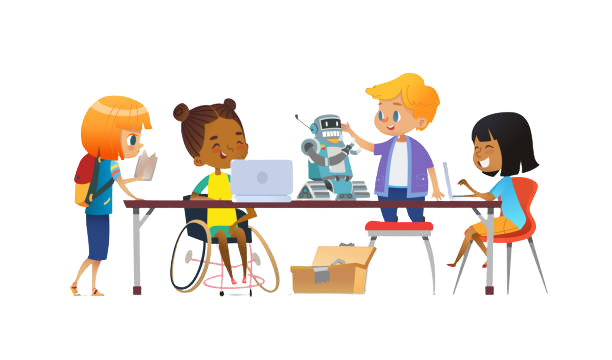 2. Nội dung đánh giá
2.1. Đánh giá khả năng tiếp cận và sự công bằng trong tiếp cận cơ hội học tập
Cơ sở vật chất trường lớp thiết kế thuận lợi, dễ tiếp cận (có lối thang riêng cho xe lăn, có bệ vệ sinh cho trẻ khuyết tật, đồ dùng được điều chỉnh phù hợp với nhu cầu của trẻ khuyết tật…).
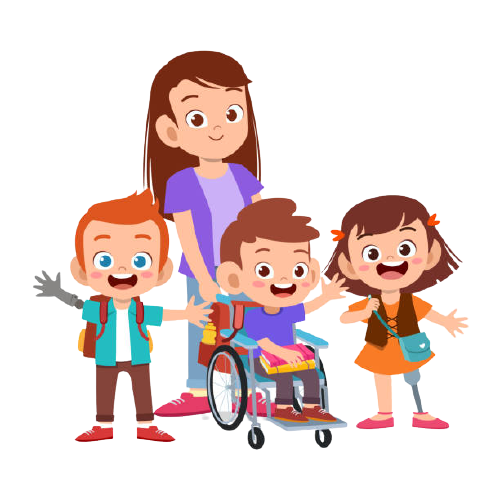 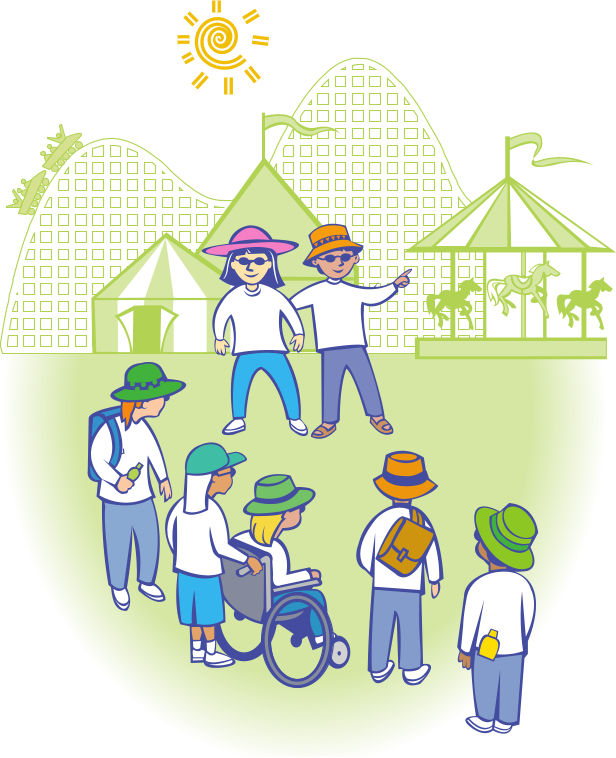 2.2. Đánh giá việc thực hiện và các hoạt động chỉ đạo, phối hợp và hỗ trợ giáo dục hoà nhập
- Nắm vững quan điểm, chính sách và quy định giáo dục hòa nhập trong thực hiện chương trình GDMN.
- Việc chỉ đạo lập kế hoạch, điều phối và giám sát hoạt động giáo dục trẻ khuyết tật.
- Sự phối hợp của nhóm cha mẹ trẻ khuyết tật, cán bộ phụ trách và/ hoặc các chuyên gia khác.
- Sự phối hợp của cơ sở giáo dục mầm non với trung tâm hỗ trợ phát triển giáo dục hoà nhập, các tổ chức, cá nhân.
2.2. Đánh giá việc thực hiện và các hoạt động chỉ đạo, phối hợp và hỗ trợ giáo dục hoà nhập
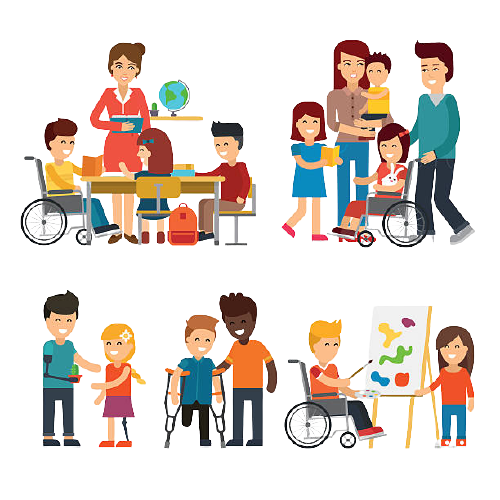 - Việc tôn trọng và thực hiện các quyền của người khuyết tật; bảo mật thông tin về tình trạng khuyết tật.
- Có sự phối hợp giữa giáo viên, cán bộ quản lí, gia đình và các tổ chức, cá nhân có liên quan để xây dựng môi trường giáo dục hoà nhập, thân thiện đối với người khuyết tật.
- Có sự trang bị và hoạt động hiệu quả của phòng hỗ trợ giáo dục hoà nhập và / hoặc có các thiết bị hỗ trợ đặc thù.
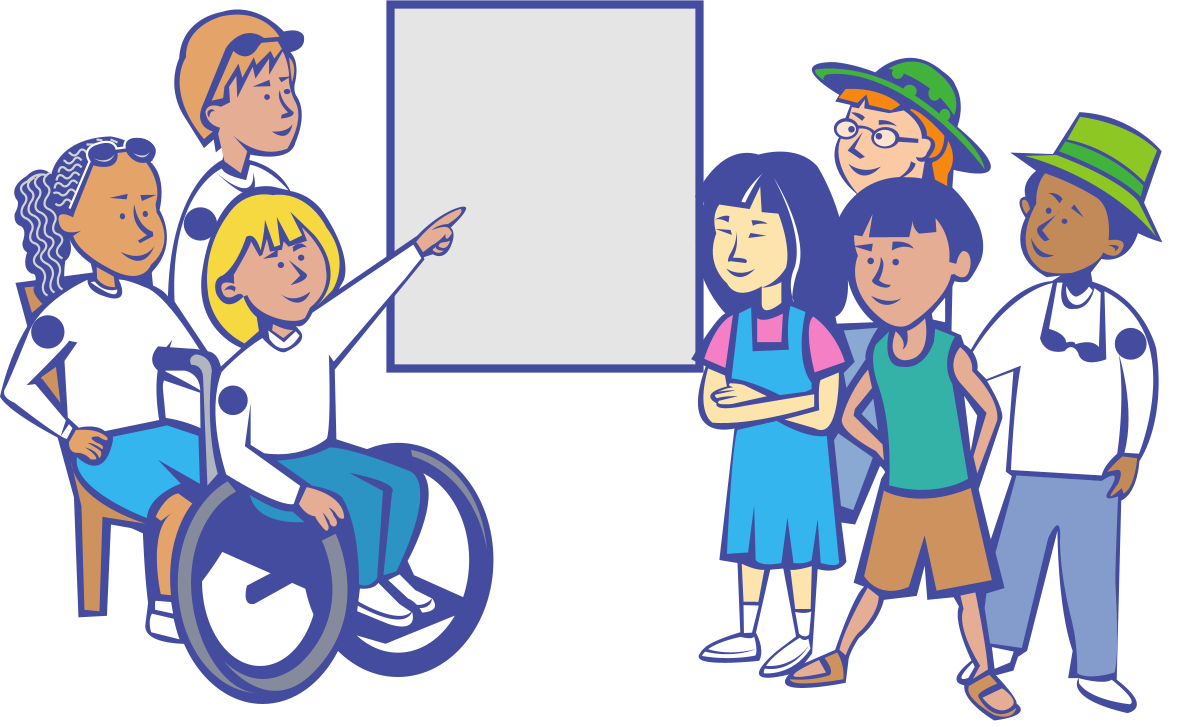 3. Hình thức và phương pháp đánh giá
3.1. Hình thức đánh giá
- Đánh giá trực tiếp: quan sát, dự giờ trực tiếp, quan sát hành vi, cử chỉ của giáo viên, trẻ trong các tình huống cụ thể trong ngày (đồng nghiệp và trẻ).
- Đánh giá gián tiếp: phỏng vấn, tham khảo ý kiến của các lực lượng liên quan: ban giám hiệu, cha mẹ trẻ, đồng nghiệp, các nhà chuyên môn giáo dục đặc biệt; nghiên cứu hồ sơ, sổ sách; quan sát các điều kiện cơ sở vật chất trong và ngoài lớp học.
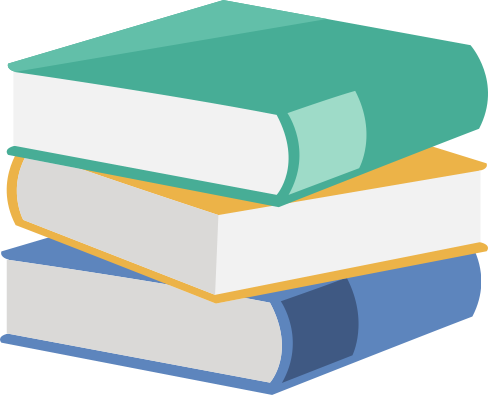 3.2. Phương pháp đánh giá
Sử dụng biểu mẫu để phỏng vấn ban giám hiệu, quan sát, khảo sát cơ sở vật chất nhà trường; tìm hiểu hồ sơ trẻ; quan sát ở lớp học; sử dụng các câu hỏi mở; checklist bảng thống kê số lượng trẻ có nhu cầu đặc biệt, trẻ trai, trẻ gái; sử dụng phương pháp quan sát, nghiên cứu hồ sơ; khảo sát tại trường.
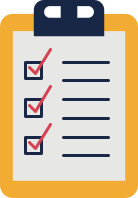 Nghiên cứu bảng phân công nhiệm vụ; kế hoạch nhà trường, các khoá bồi dưỡng chuyên môn về giáo dục hoà nhập/ giáo dục đặc biệt mà giáo viên được tham gia; sổ ghi chéptập huấn, bồi dưỡng chuyên môn của giáo viên.
Khảo sát điều kiện cơ sở vật chất, quan sát đồ dùng, thiết bị được sử dụng trong lớp học.
Nghiên cứu kế hoạch giáo dục của trẻ khuyết tật, quan sát, nghiên cứu hồ sơ giáo viên, khảo sát tại trường.
4. Gợi ý minh chứng tiêu chí đánh giá
Tiêu chí đánh giá Công tác thực hiện giáo dục hòa nhập căn cứ vào mục đích đánh giá, nội dung đánh giá và việc định hướng, triển khai công tác giáo dục hòa nhập của  các cơ sở GDMN. Các vấn đề ở tiêu chí đã được đề cập, được cụ thể hóa ở các minh chứng. Người đánh giá sử dụng các phương pháp quan sát kết hợp phỏng vấn, đàm thoại để tìm hiểu những biểu hiện cụ thể ở khả năng tiếp cận và sự công bằng trong tiếp cận cơ hội học tập của trẻ và  sự chỉ đạo, phối hợp trong thực hiện công tác giáo dục hòa nhập….. (theo các gợi ý minh chứng)
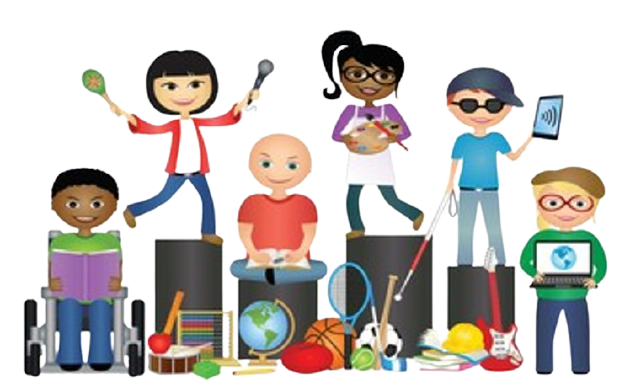 .
4. Gợi ý minh chứng tiêu chí đánh giá
4.1. Khả năng tiếp cận và sự công bằng trong tiếp cận cơ hội học tập
Gợi ý minh chứng / Cụ thể tiêu chí
Kết quả
Nội dung
Tiêu  chí
Tiêu chí 1. Bé trai và bé gái đều có cơ hội như nhau trong việc tiếp cận các hình thức, mức độ hỗ trợ và tham gia.
-Không có sự phân biệt về giới tính khi trẻ tham gia chương trình học. 
- Môi trường có sự đáp ứng cho cả trẻ trai, trẻ gái (nhà vệ sinh cho bé trai, bé gái riêng).
Toàn diện
Tốt
 Đầy đủ
Tối thiểu
Không đầy đủ
Khả năng tiếp cận và sự công bằng trong tiếp cận cơ hội học tập
Tiêu chí 2. Trẻ em ở các nhóm gia đình có thu nhập thấp có thể tiếp cận hoạt động phục vụ và có cơ hội bình đẳng như trẻ em ở các nhóm gia đình có thu nhập cao.
- Trẻ ở gia đình có thu nhập thấp và thu nhập cao đều có cơ hội tham gia học như nhau, có cơ hội được chăm sóc, nuôi dưỡng với chế độ dinh dưỡng đầy đủ, hợp lí và cân bằng.
- Có chính sách hỗ trợ cho trẻ ở gia đình có thu nhập thấp được tham gia các hoạt động của chương trình.
Toàn diện
Tốt
 Đầy đủ
Tối thiểu
Không đầy đủ
4.2. Đội ngũ/ nhân lực và các hoạt động giám sát, phối hợp hỗ trợ giáo dục hoà nhập
Tiêu  chí
Nội dung
Gợi ý minh chứng / Cụ thể tiêu chí
Kết quả
Tiêu chí 1. Có nhóm cha mẹ trẻ khuyết tật, cán bộ chương trình, và/ hoặc các chuyên gia khác làm việc cùng nhau nhằm đáp ứng nhu cầu cụ thể của trẻ
- Có sự phối hợp giữa các bậc cha mẹ tạo thành nhóm cha mẹ trẻ khuyết tật cùng trao đổi, chia sẻ kinh nghiệm về nuôi dạy trẻ. 
- Có các chuyên gia liên quan về giáo dục trẻ khuyết tật hỗ trợ nhà trường.
Toàn diện
Tốt
 Đầy đủ
Tối thiểu
Không đầy đủ
1. Các hoạt động chỉ đạo và hỗ trợ trẻ và gia đình trẻ
- Nắm vững quan điểm, chính sách và quy định giáo dục hòa nhập trong thực hiện chương trình GDMN
- Chủ trì, phối hợp với gia đình trẻ khuyết tật xây dựng và thực hiện kế hoạch giáo dục cá nhân của người khuyết tật.
- Có đầy đủ hồ sơ, thông tin về kết quả chăm sóc, can thiệp sớm và giáo dục trẻ khuyết tật 
- Bảo mật thông tin về tình trạng khuyết tật của trẻ và gia đình trẻ khuyết tật.
Tiêu chí 2.  Chủ trì và triển khai các hoạt động giáo dục trẻ khuyết tật tại nhà trường
Toàn diện
Tốt
 Đầy đủ
Tối thiểu
Không đầy đủ
4. Gợi ý minh chứng tiêu chí đánh giá
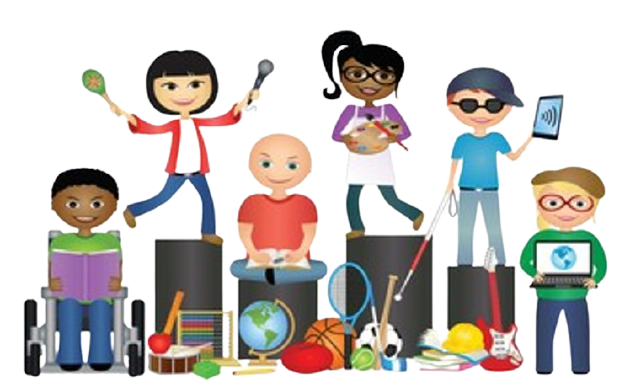 Tùy theo điều kiện và định hướng nâng cao chất lượng đội ngũ của cơ sở GDMN để mở rộng, cụ thể hóa các tiêu chí và minh chứng phù hợp.
.
5. Tổng hợp, phân tích kết quả đánh giá và đề xuất các mục tiêu cho giai đoạn tiếp theo
Từ đó, cùng thảo luận với các giáo viên, cán bộ quản lí đưa ra những mục đich cho để đạt được mức độ tốt hơn của các tồn tại đã được xác định. Sau khi xác định được các mục đích cần phấn đấu thực hiện, cần chỉ ra hoạt động với thời gian và người thực hiện cụ thể cho các hoạt động đó nhằm giúp nâng cao hiệu quả hoạt động của việc thực hiện các hoạt động giáo dục hoà nhập trẻ có nhu cầu đặc biệt ở các trường mầm non.
Sau khi đã đánh giá các tiêu chí, cần tổng hợp kết quả đánh giá để thấy những nội dung có tiêu chí được đánh giá ở mức tốt, toàn diện để nhìn lại ưu điểm và những mục tiêu chí còn ở mức đầy đủ, tối thiểu, không đầy đủ là những tiêu chí cần xem xét có những tồn tại của các nội dung: (1) khả năng tiếp cận và sự công bằng trong tiếp cận cơ hội học tập; (2) đội ngũ / nhân lực và các hoạt động giám sát, phối, hợp hỗ trợ.
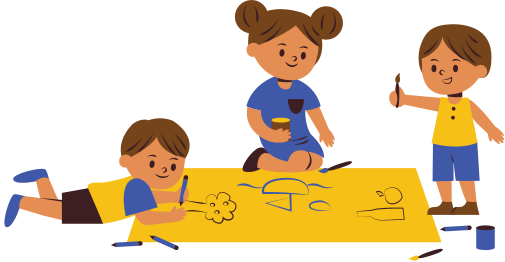 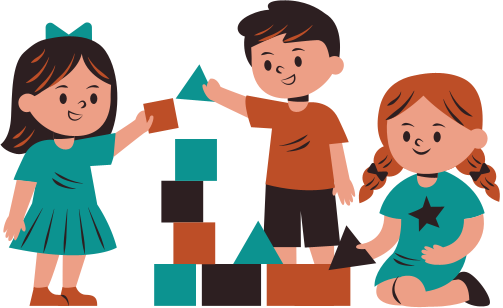 6. Một số lưu ý khi đánh giá thực hiện tổ chức nuôi dưỡng, chăm sóc, giáo dục trẻ có nhu cầu đặc biệt
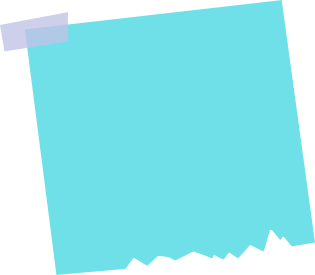 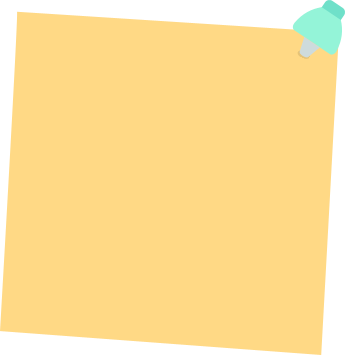 1: Tất cả các cột khi đánh giá, cần có ít nhất hai minh chứng cụ thể mô tả phù hợp với mức độ đã đánh giá.
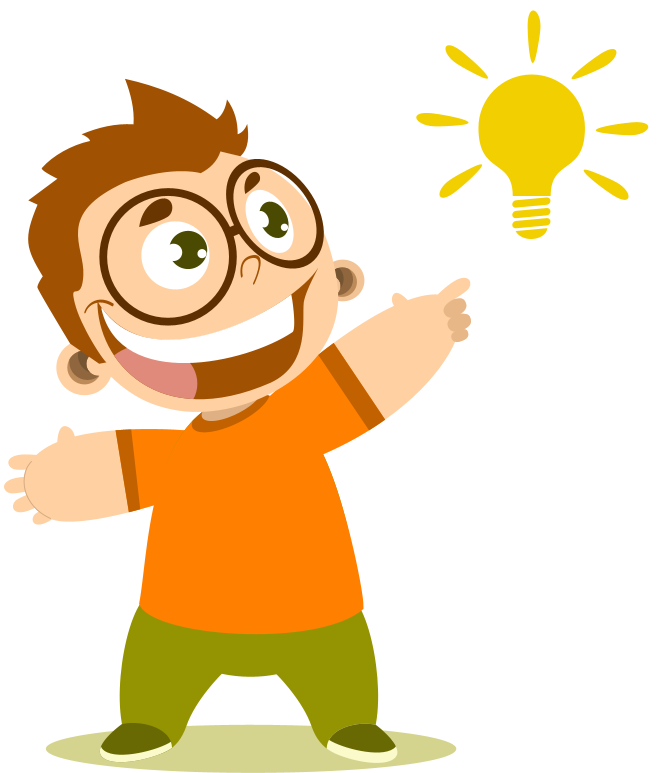 2: Nếu được đánh giá ở mức Đầy đủ hoặc Tối thiểu, Không đầy đủ, cột Ghi chú cần ghi rõ có minh chứng được gợi ý nào đạt được và minh chứng gợi ý nào chưa thể hiện hoặc thể hiện chưa thật hoàn chỉnh (nêu khía cạnh hạn chế của minh chứng đó).
3: Sử dụng các câu hỏi sau để nhà quản lí thảo luận về hiệu quả của  tổ chức nuôi dưỡng, chăm sóc, giáo dục trẻ có nhu cầu đặc biệt:
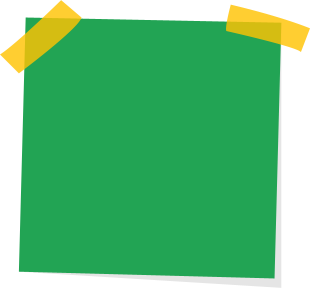 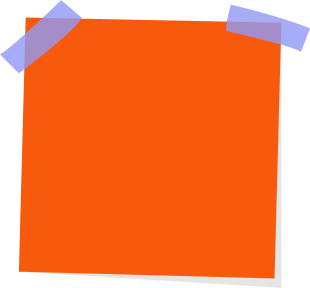 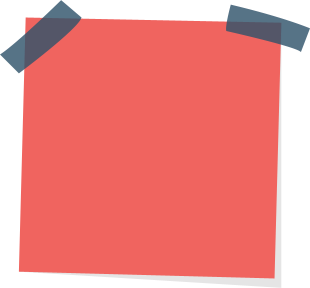 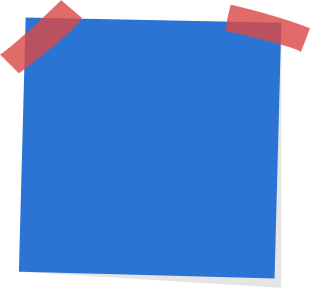 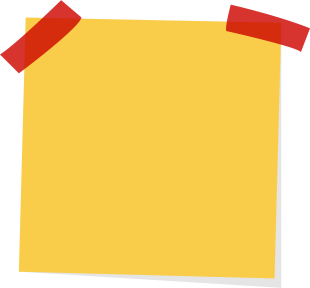 + Nhà trường có đảm bảo không có sự phân biệt, kì thị với những trẻ có nhu cầu đặc biệt?
+ Có kế hoạch giáo dục năm học được lập nhằm đáp ứng nhu cầu của trẻ và gia đình trẻ khuyết tật?
+ Có sự phân công trách nhiệm và chủ trì rõ ràng cán bộ / giáo viên phụ trách các hoạt động giáo dục hoà nhập?
+  Có sự kết hợp và hợp tác tốt giữa nhà trường, cha mẹ, các nhà chuyên môn nhằm đáp ứng tốt nhu cầu đa dạng của trẻ?
+ Nhà trường có đảm bảo sự công bằng cho tất cả trẻ được tiếp cận học tập?
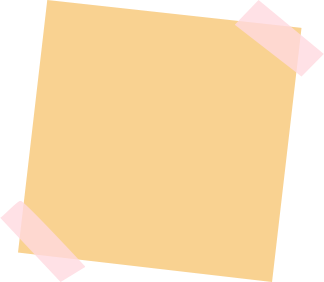 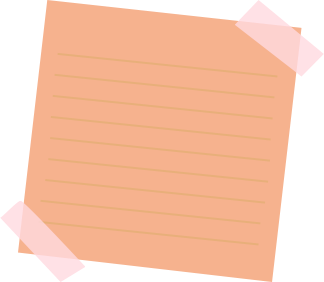 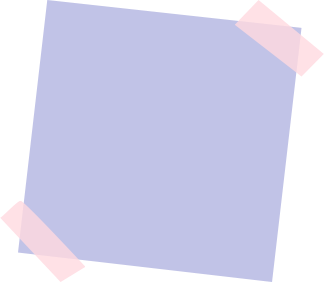 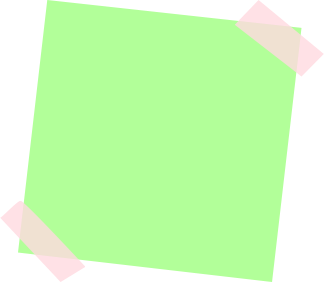 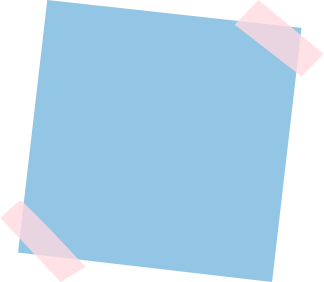 + Các hoạt động đáp ứng mục tiêu và cụ thể, rõ ràng; giáo viên thực hiện các hoạt động để đạt được mục tiêu; kế hoạch giáo dục cá nhân có đủ thông tin.
+ Gia đình của trẻ có nhu cầu đặc biệt tham gia vào việc ra quyết định, lập kế hoạch, triển khai và đánh giá các hoạt động hỗ trợ trẻ.
+ Có phòng hỗ trợ giáo dục hoà nhập được hoạt động hiệu quả trong trường?
+  Có đồ dùng, trang thiết bị chuyên dụng hoặc đồ dùng  được điều chỉnh cho trẻ khuyết tật?
+ Các mục tiêu được xác định phù hợp với mức độ phát triển của trẻ khuyết tật.
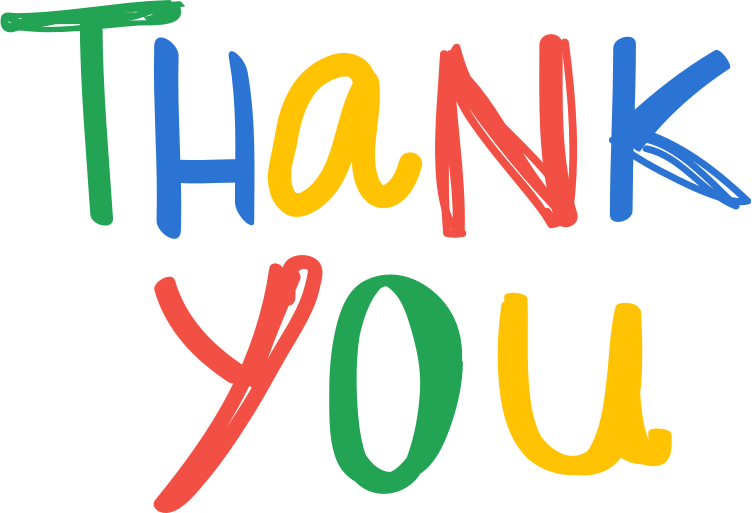 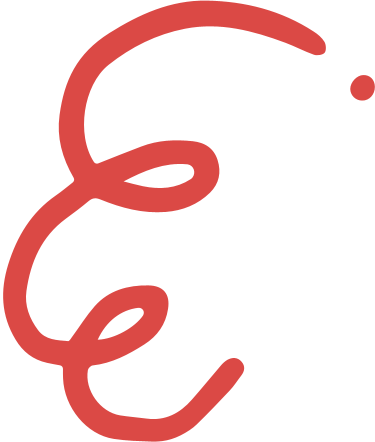 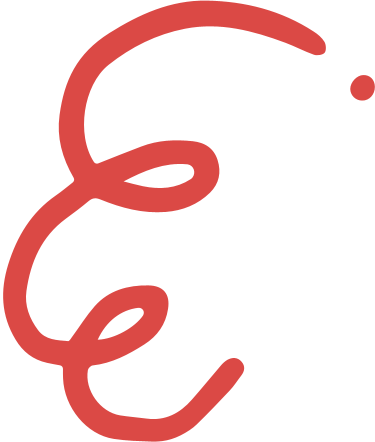